ЗАРАБАТЫВАЙТЕ ВМЕСТЕ С НАМИ!

    






КАК ЭТО РАБОТАЕТ? 
Вы рекомендуете нас заказчикам                Получаете вознаграждение
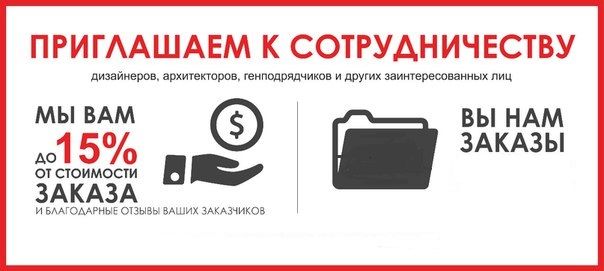 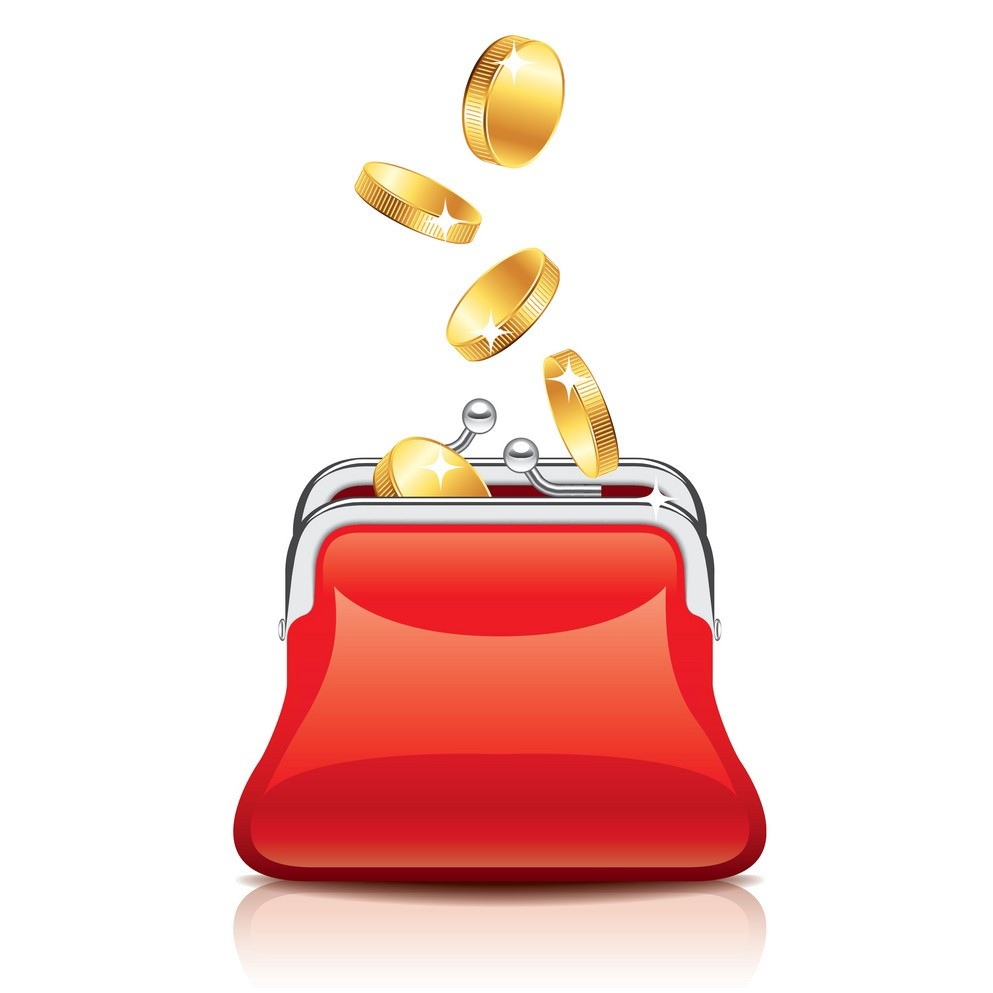 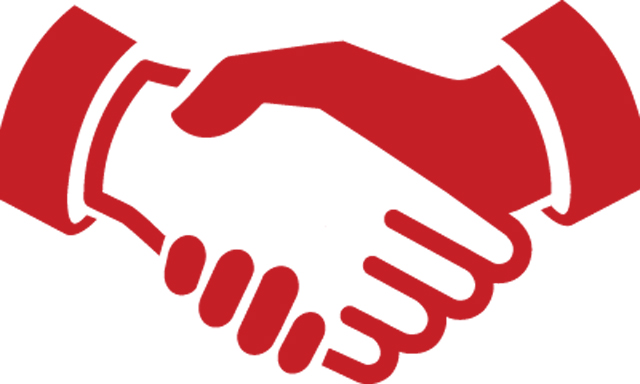 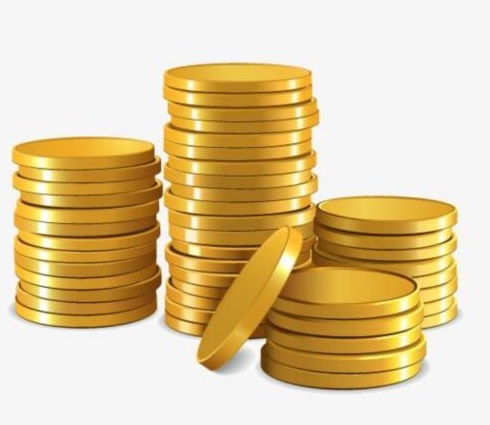 А получаете Вы
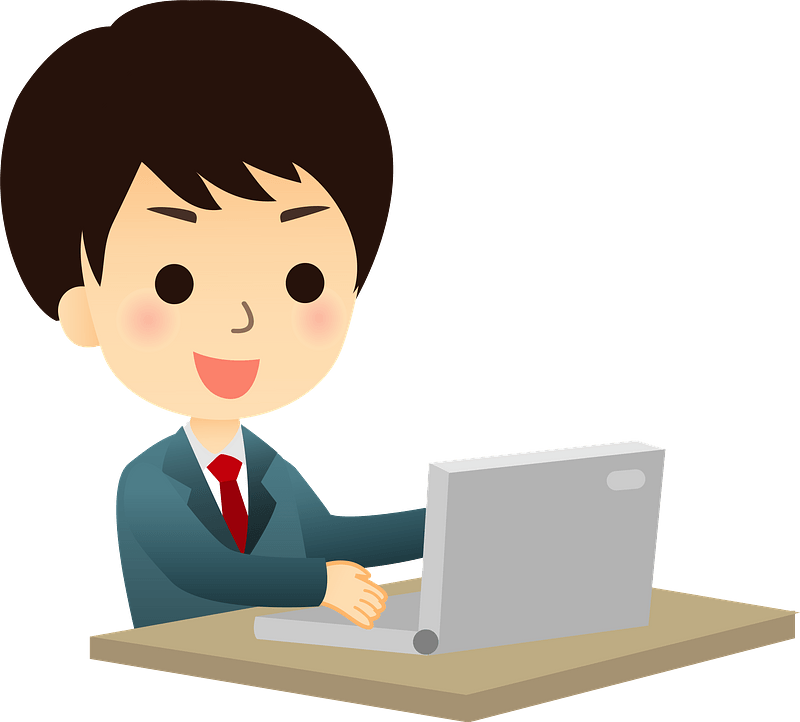 Работаем мы
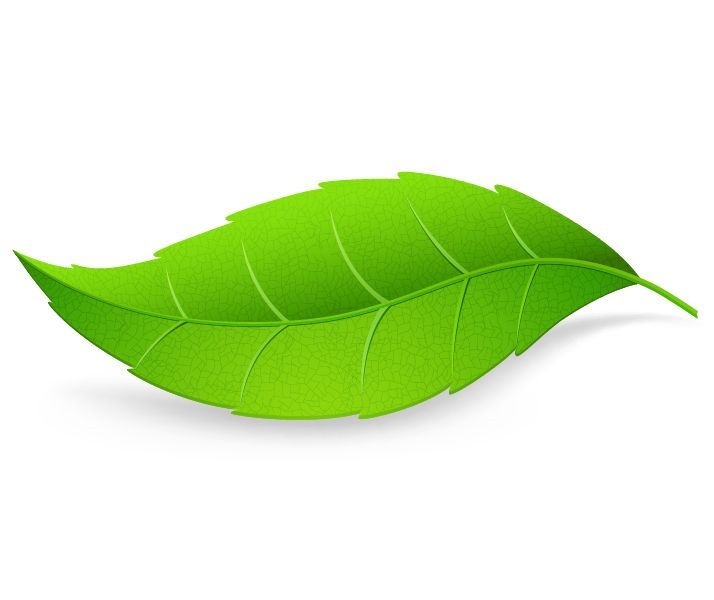 НАШИ ПРЕИМУЩЕСТВА
работаем с 1991 года 
собственное производство полного цикла 
технологии, соответствующие ГОСТ и СНИП 
индивидуальный подход. Все заботы клиента берем на себя, закрепляя персональных менеджеров
изготовление от 21 дня 
широкий модельный ряд окон любых размеров, цветов и форм
доставка в любой населенный пункт РФ